IR:  ethanol, pentanal, ethanoic acid, ethene, ethanamine,
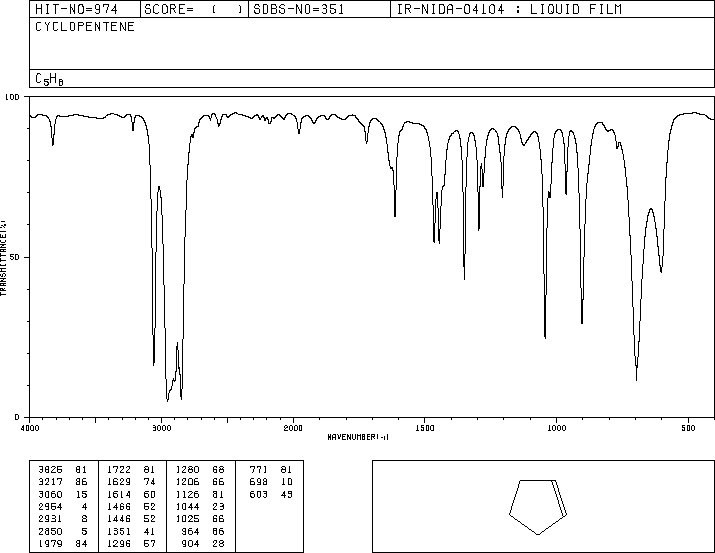 GC:  1.  How many products?2.  Which peak has the highest BP?3.  Which is the major product?4.  Which has the lowest retention time?
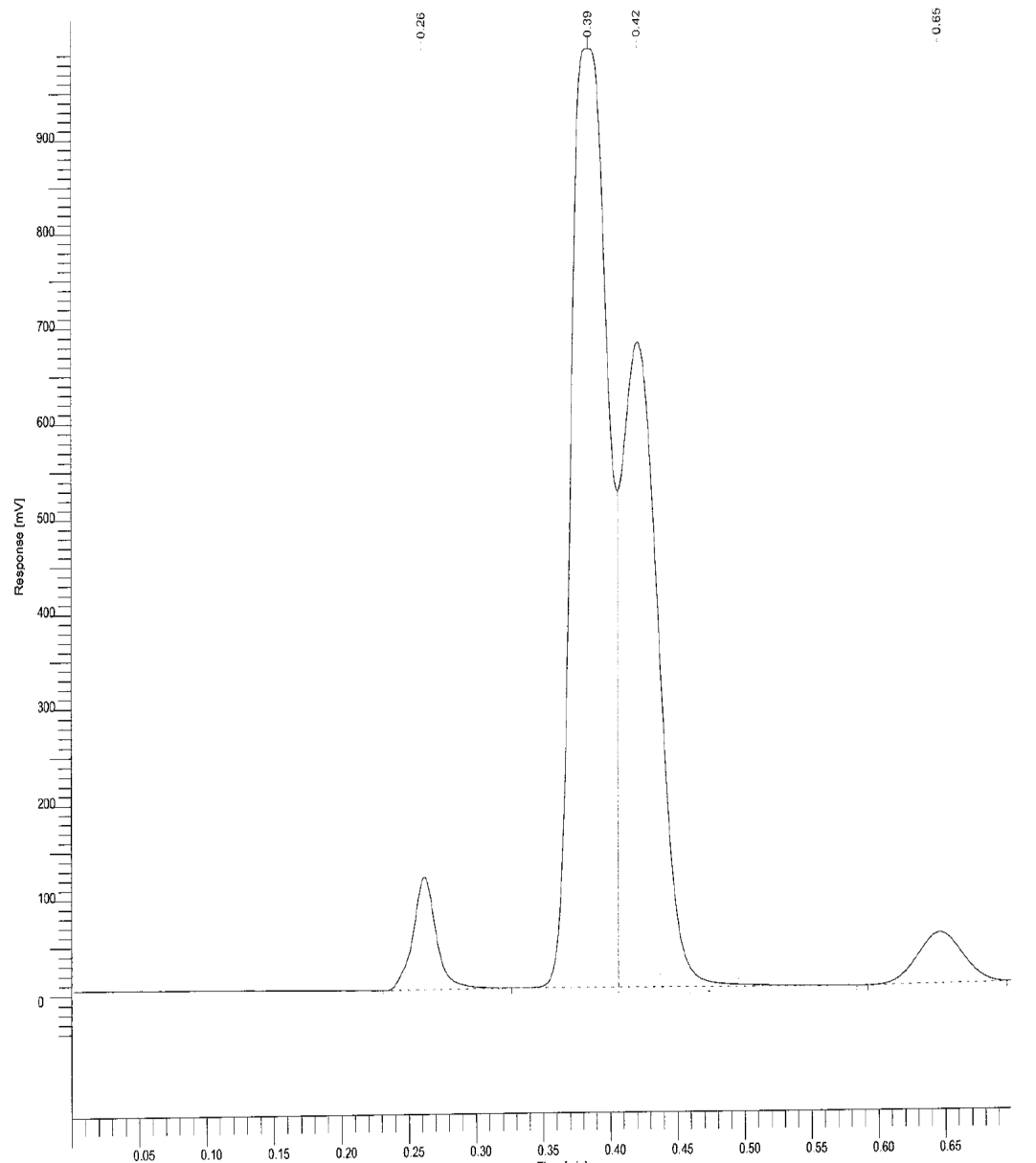 2
3
1
4